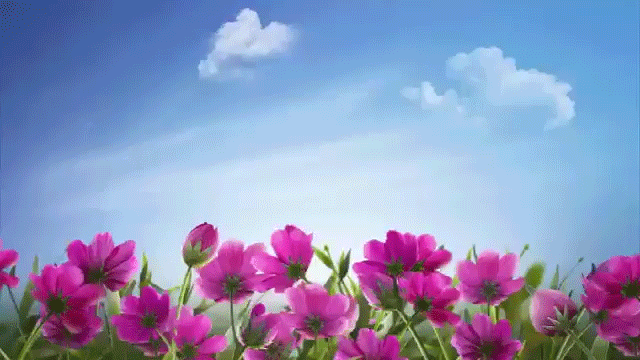 স্বাগত
শিক্ষক পরিচিতি
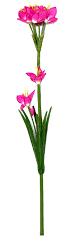 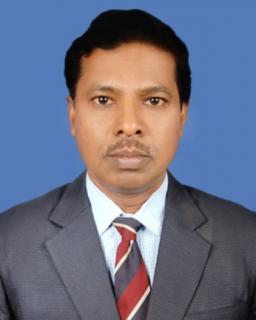 মোঃ জাকির হোসেন
  প্রধান শিক্ষক
 পাথালিয়া কে. এ. উচ্চ বিদ্যালয়
  কালিহাতী, টাঙ্গাইল।
  মোবাইল : ০১৭১৬০১৯৯৮০
 e-mail :zhossain20@gmail.com
পাঠ পরিচিতি
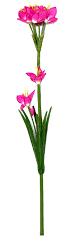 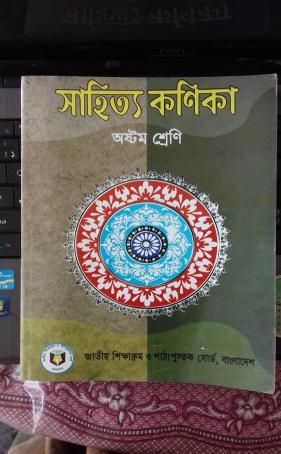 শ্রেণি : অষ্টম
 বিষয় : বাংলা ১ম
 কবিতা : একুশের গান
 সময় : ৫০ মিনিট
তারিখ :
এসো একটি গান শুনি
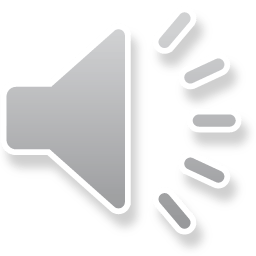 তাহলে আজকের পাঠ…
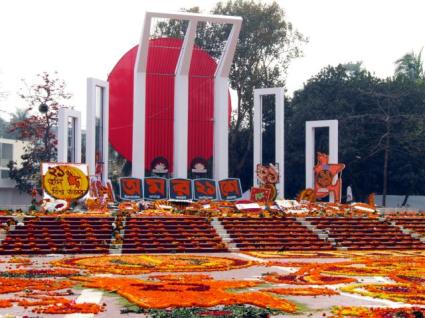 একুশের গান
আবদুল গাফফার চৌধুরী
পাঠ শেষে শিক্ষার্থীরা…
১।  কবি পরিচিতি বলতে পারবে। 
২। কবিতাটি শুদ্ধ উচ্চারণে আবৃত্তি করতে পারবে । 
২।  নতুন শব্দের অর্থ বলতে পারবে । 
৩। কবিতার মূল ভাব ব্যাখ্যা করতে পারবে।
আদর্শ পাঠ
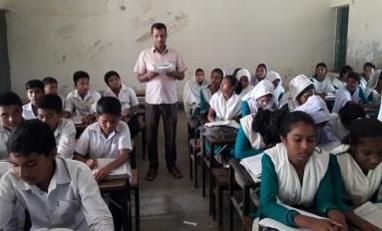 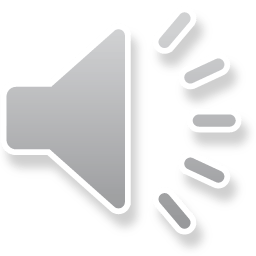 সরব পাঠ
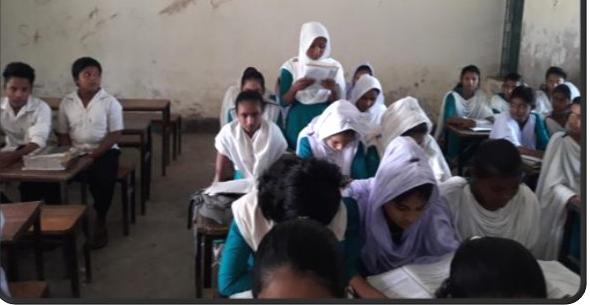 কবি পরিচিতি
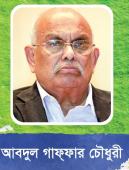 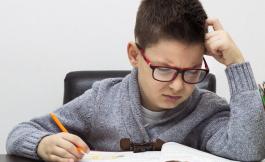 একক কাজ
প্রশ্ন : কবি আব্দুল গাফ্ ফার চৌধুরী  কী কী পুরস্কার লাভ করেন?
শব্দার্থ
আলংকারিক অর্থে বহু মানুষের আত্মোৎসর্গে সিক্ত বা উজ্জ্বল।
রক্তে রাঙানো
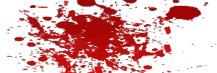 চোখের পানিতে নির্মিত। এটি কবির কল্পনা।
অশ্রু-গড়া
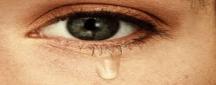 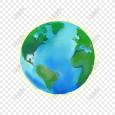 বসুন্ধরা
পৃথিবী
।
শব্দার্থ
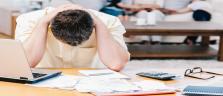 ক্লান্তি
পরিবর্তন।
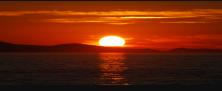 লগ্ন, ঠিক সময়।
লগন
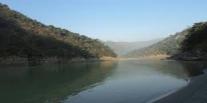 অলকনন্দা
স্বগীয় নদীর ধারা।
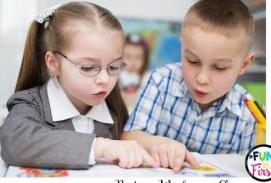 জোড়ায় কাজ
অশ্রু-গড়া, বসুন্ধরা, অলকনন্দা শব্দের অর্থ লিখ এবং একটি বাক্য তৈরি কর।
কবিতা বিশ্লেষণ
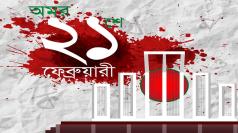 আমার ভাইয়ের রক্তে রাঙানো একুশে ফেব্রুয়ারি
আমি কি ভুলিতে পারি
ছেলেহারা শত মায়ের অশ্রু-গড়া এ ফেব্রুয়ারি
আমি কি ভুলিতে পারি 
আমার সোনার দেশের রক্তে রাঙানো ফেব্রুয়ারি
আমি কি ভুলিতে পারি।।
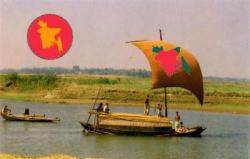 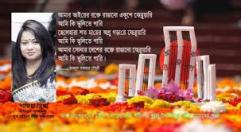 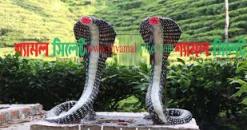 জাগো নাগিনীরা জাগো নাগিনীরা জাগো কালবোশেখিরা
শিশু-হত্যার বিক্ষোভে আজ কাঁপুক বসুন্ধরা,
দেশের সোনার ছেলে খুন করে রোখে মানুষের দাবি 
দিন বদলের ক্রান্তি লগনে তবু তোরা পার পাবি?
না, না, না, না, খুন-রাঙা ইতিহাসে শেষ রায় দেওয়া তারই
একুশে ফেব্রুয়ারি, একুশে ফেব্রুয়ারি।।
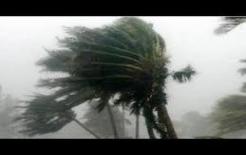 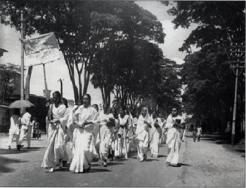 সেই আঁধারের পশুদের মুখ চেনা
তাহাদের তরে মায়ের, বোনের, ভায়ের চরম ঘৃণা
ওরা গুলি ছোড়ে এদেশের প্রাণে দেশের দাবিকে রোখে
ওদের ঘৃণ্য পদাঘাত এই বাংলার বুকে 
ওরা এদেশের নয়,
দেশের ভাগ্য ওরা করে বিক্রয়
ওরা মানুষের অন্ন, বস্ত্র, শান্তি নিয়েছে কাড়ি
একুশে ফেব্রুয়ারি, একুশে ফেব্রুয়ারি।।
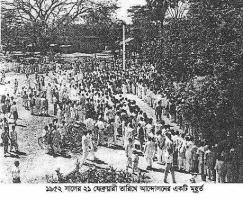 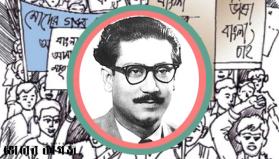 তুমি আজ জাগো তুমি আজ জাগো একুশে ফেব্রুয়ারি
আজো জালিমের কারাগারে মরে বীর-ছেলে বীর-নারী
আমার শহিদ ভাইয়ের আত্মা ডাকে 
জাগো মানুষের সুপ্ত শক্তি হাটে মাঠে ঘাটে বাঁকে
দারুণ ক্রোধের আগুনে আবার জ্বালব ফেব্রুয়ারি
একুশে ফেব্রুয়ারি, একুশে ফেব্রুয়ারি।।
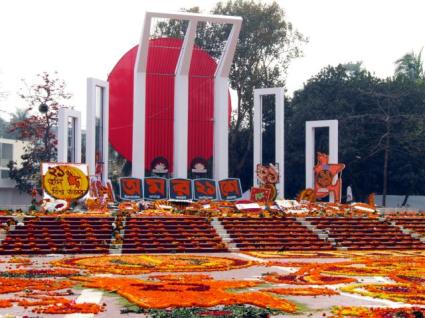 দলীয় কাজ
প্রশ্ন : একুশের গান কবিতার মূল ভাব নিজের ভাষা বর্ণনা কর।
মূল্যায়ন
১। কবি আবদুল গাফফার চৌধুরী কত সালে জন্ম গ্রহণ করেন?
২। কবির পেশা কী?
৩।  লগন শব্দের অর্থ কী?
৪।  বসুন্ধরা অর্থ কী ?
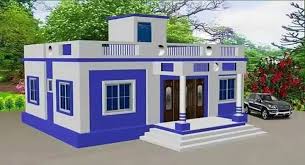 বাড়ির কাজ
প্রশ্ন : একুশের গান কবিতার  আলোকে ভাষা আন্দোলনের তাৎপর্য ব্যাখ্যা কর।
ধন্যবাদ
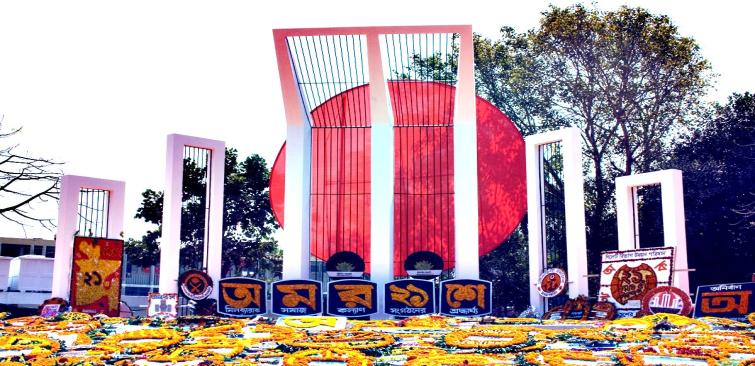